GLOBE Protocols
Surface Temperatures
Soil Temperatures
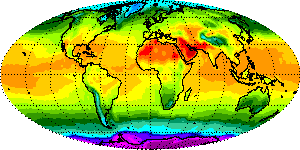 Site Definition
Surface temperature sites must be defined using the site definition form
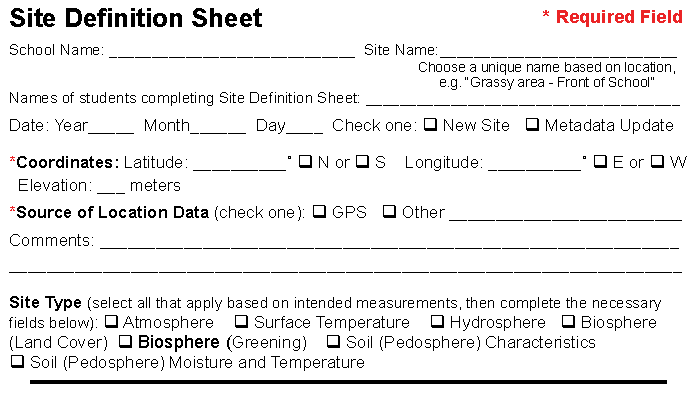 Site Definition
The site is described with information further down the site definition form
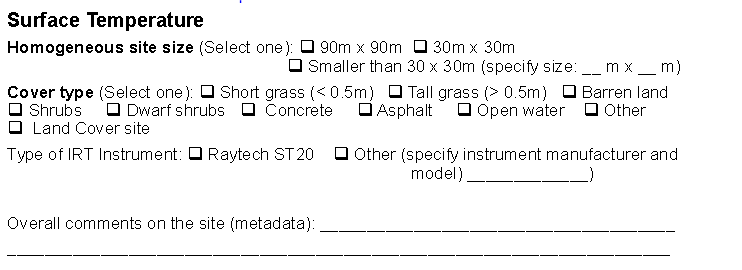 Land Cover Sample Site
Data collected is compared to satellite data collected at the same time.

Site must be over 90 m X 90 m with homogeneous cover.

Data collection must be coordinated with satellite overpasses.
Infrared Thermometers
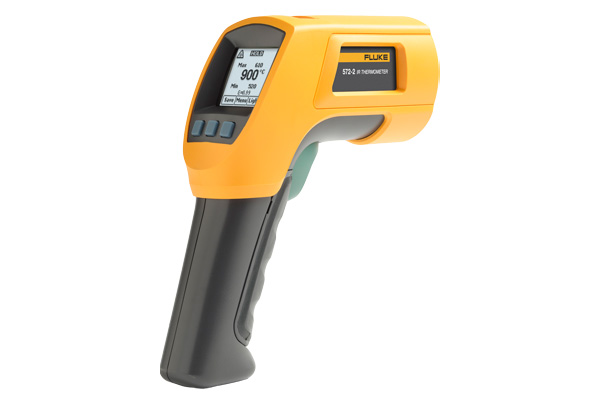 Must be calibrated once a year using an        
   ice bath.
Infrared Thermometers
Must be placed outside for 30-60 minutes prior to data collection to prevent thermal shock and incorrect readings.

May also be wrapped in the oven mitt modified as instructed in the Surface Temperature Protocols on the GLOBE website.
Data Collection
Observations
Nine separate observations are taken using 
the method below. Take 5-6 steps between
observations covering the entire site.
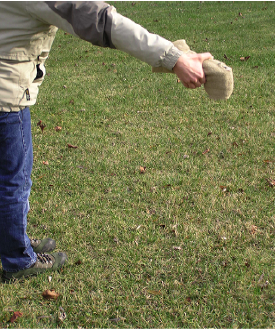 Cloud Coverage
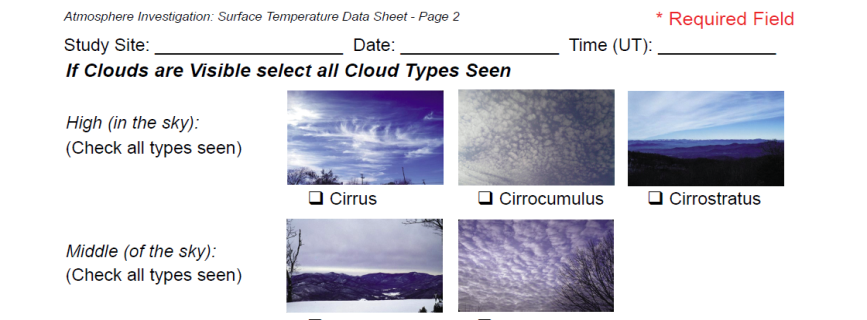 Contrail Coverage
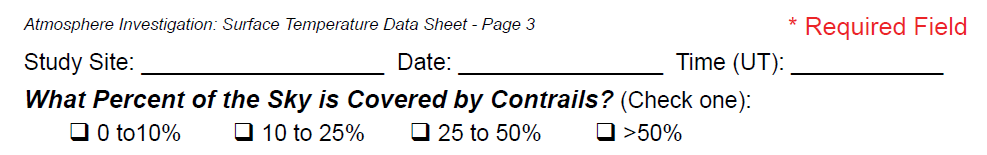 Data Entry App
App enables data to be collected on a tablet and transmitted to the website with WiFi connection.

App is available for Android and Apple devices.
HHS Observation Sites
Atm Site 2
Atm Site 3
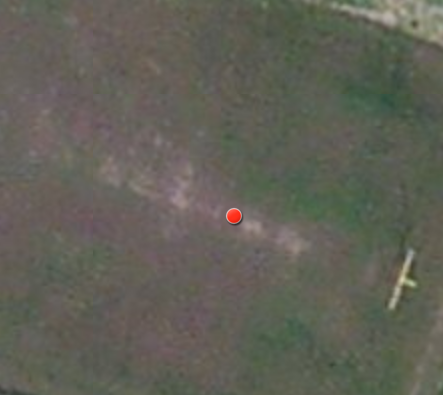 HHS Observation Sites
Atm Site 50
Atm Site 52
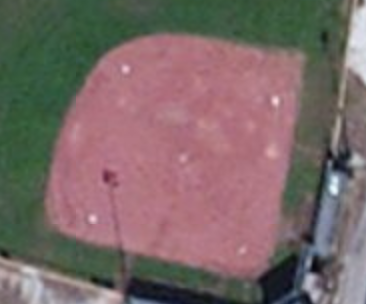 HHS Observation Sites
Atm 407
Atm 93
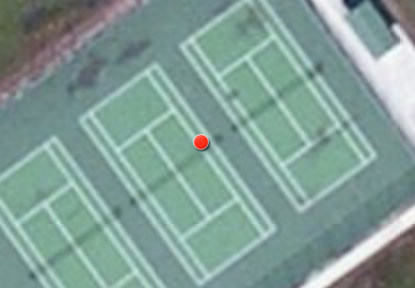 HHS-Surface Temperature
Participate in Dr. C’s Surface Temperature Field Campaign.

Collect data 6 hours each day school is in session.
HHS- Projects
Ideal protocol for science projects.
   - Comparison of surface  
      temperatures from year to year.
   - Comparison of one surface to 
     another.
   - How aerosols affect surface 
     temperatures.
Elementary GLOBE
Inquiry-based learning.

Project-based learning.

Collaboration between elementary and high school students.
GLOBE Day
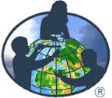 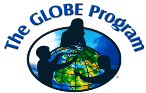 High school students work with elementary 
students collecting surface temperature data 
and entering it in the training data site.
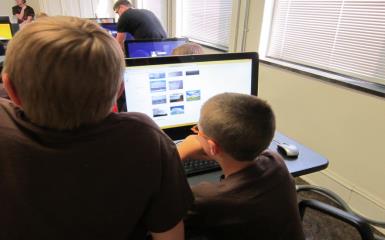 Soil Temperatures
Determine when seeds sprout.
Affect Budbursts
Affect plant growth.
Decomposition of organic waste.
Affect climate.
Data Collection
Temperatures may be collected using digital or dial thermometers.

Data is collected at a defined atmospheric or soil moisture site. 

Digital thermometers enable multi-day minimum/maximum observations.
Dial Thermometers
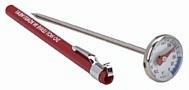 Data is collected at the 5 and 10 centimeter soil depths.
Wooden block spacers are used to ensure correct measurement depth.
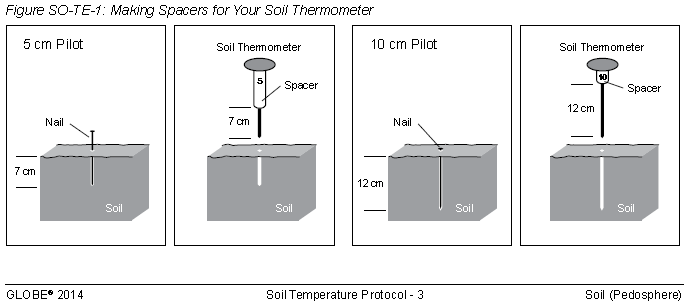 Daily/Weekly Observation
Temperatures may be collected daily or weekly.
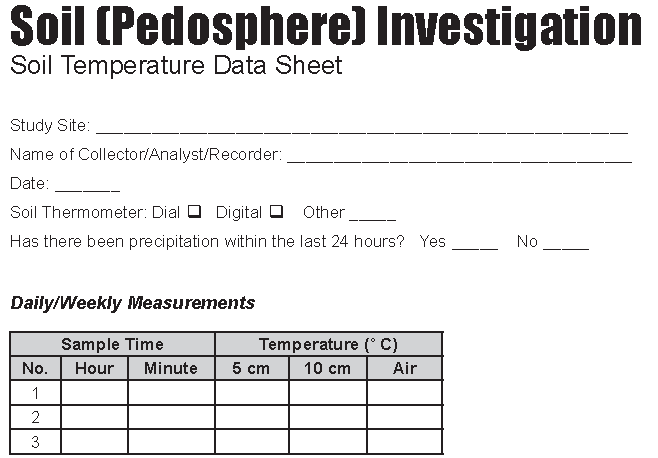 Diurnal Cycle Measurements
Every 3 months, measurements are taken 5 times per day, 1-2 hours apart for 2 days.
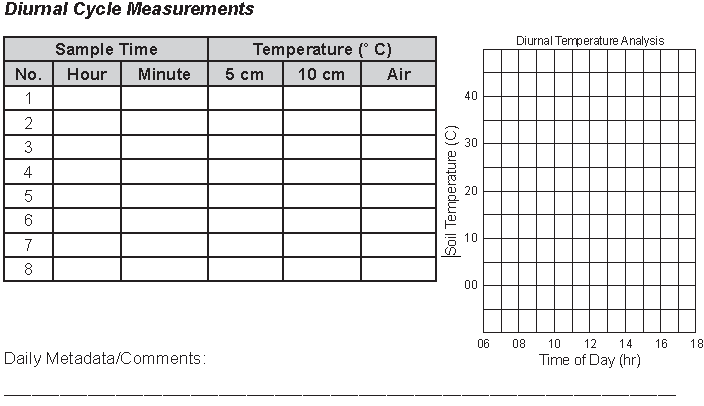 Digital Thermometers
Observations are made at the 10 and 50 centimeter depths and reported on a soil investigation sheet

10 centimeter observations are collected and reported in the regular atmosphere data sheet.
Digital Multi-Day Thermometers
A single thermometer  measures the minimum/maximum air temperature and soil temperature 10 cm down. 

A second thermometer measures soil temperatures at the 5 and 50 cm depth.

Each stores data for up to 6 days.
Installation
Thermometers are mounted in the back of the instrument shelter. 

The air sensor must 
    not be in contact with 
    the shelter in any way.
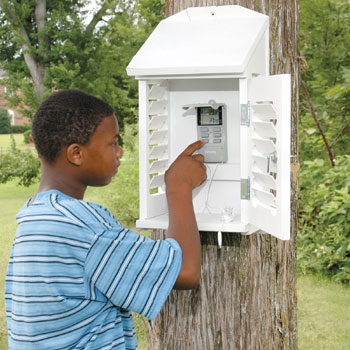 Sensor Placement
The left thermometer measures soil at the 5 and 50 cm depths, and the right one measures air and soil at 10 cm depth.
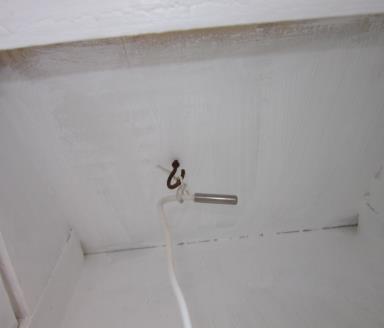 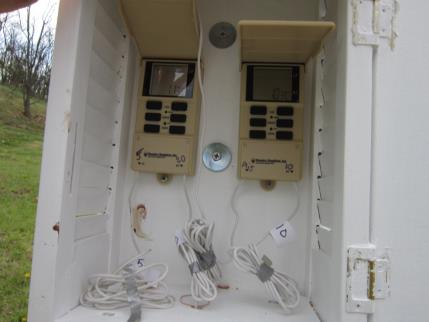 Sensor Placement
Excess cable should be bundled in the shelter and attached to the shelter post to avoid mower and trimmer damage.
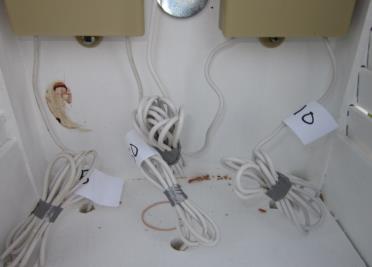 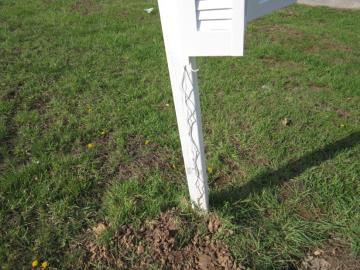 Data Collection
The thermometer must be reset so data collection begins and ends within an hour of local solar noon. 

NOAA Solar Calculator
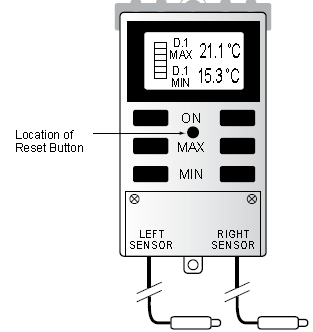 Data Collection
Readings should be taken at least 5 minutes after your time of reset, as noted on the data sheet.
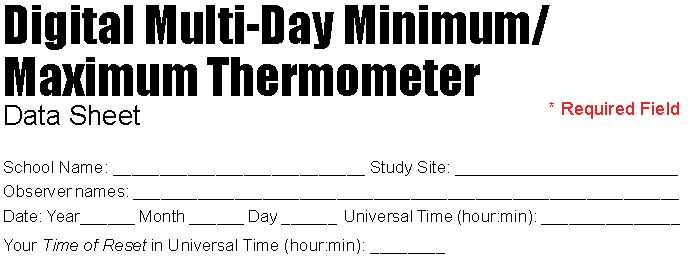 Data Collection
Data is collected by pressing the air MIN and MAX buttons, starting with twice for Day 1 and then once for each day back, beginning with air temperature.
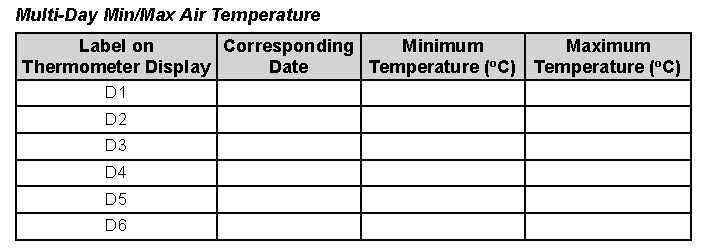 Data Collection
Soil Temperature data at the 10 cm depth is recorded following the same procedure as in the air temperature.
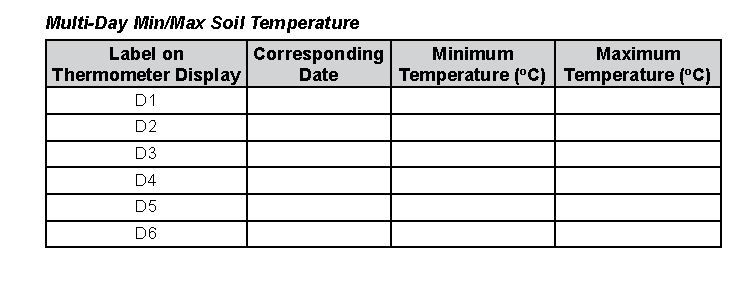 Data Collection
Data collection for the 5 cm and 50 cm depths use the following data sheet.
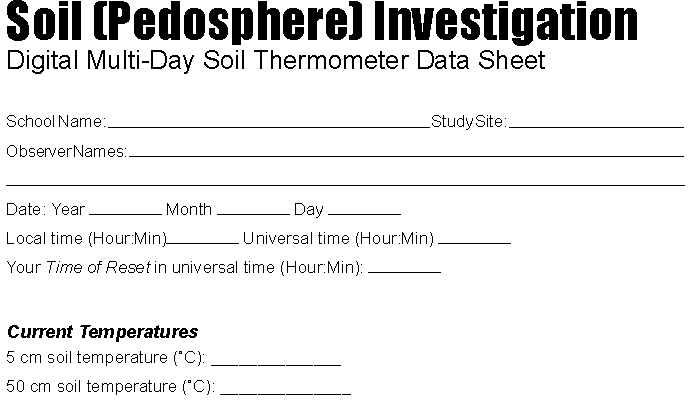 Data Collection
Observations are recorded using the same methods as in air temperature data.
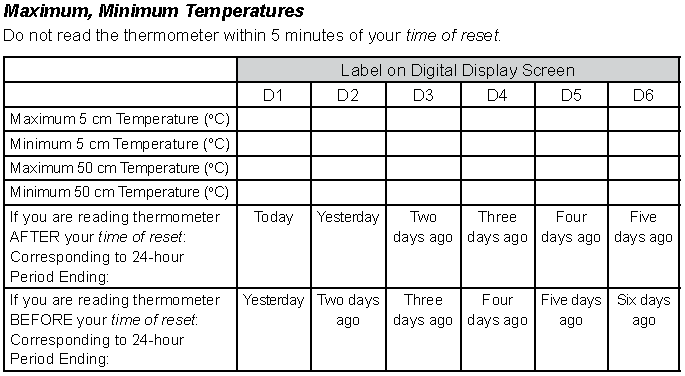 GLOBE Protocols
Rick Sharpe
Huntington High School
Huntington, WV
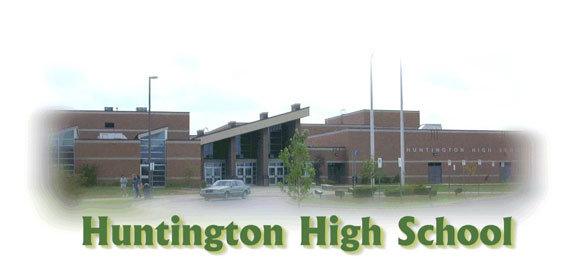